10 September 2020
Digital Success Stories
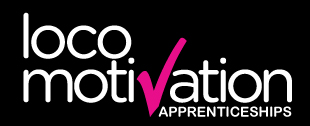 Loco motivation – getting apprentices to gateway during lockdown
Locomotivation took full advantage of Get-to-Gateway to make sure their apprentices were not disadvantaged during lockdown.  Using our e-portfolio, engagement and communication stayed high, and several apprentices passed with flying colours using remote learning and assessment methods.
Creating quality content is hard when you don’t have the resources of a large organisation. VLE solutions are also expensive and so Get-to-Gateway ticked all the boxes for us to provide quality learning for our apprentices and help us to guide them through successfully to EPA.
Primarily supporting leadership and management apprentices, Locomotivation used Get-to-Gateway to engage and guide apprentices to EPA success.
Private training provider Locomotivation has been on a digitalisation drive since 2017, helping apprentices succeed across multiple sectors.
The right solution
Challenge
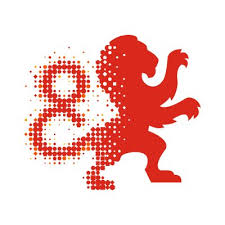 Results
For any employer/provider delivering apprenticeship standards, we offer high quality learning content, that is mapped to the standard within an established e-portfolio solution.
The training specialists used the e-portfolio to connect with and guide apprentices through.  Several apprentices passed their EPA via remote assessment over the summer months.
The creation of supporting content is time consuming and difficult for independent training providers.  VLEs are also expensive so a cost-effective solution was needed.
“The combination of quality learning content and a system to facilitate communication and engagement is perfect.”
Shift from a blended learning approach to fully remote learning for apprenticeships during lockdown.
Regular communication and clear feedback online, backed up with video calls, moved apprentices along their learning journey.
Sarah-Jane Bowley 
Quality Manager
digitalsuccessstories
1
[Speaker Notes: We have been using Get to Gateway for 18 months and have found it invaluable for our changing delivery methods. This has been highlighted further during the Covid-19 pandemic where we have been able to fully support our learners remotely and ensure progression is maintained.   The trainers can plan the programme effectively with clear target dates that are visible to all relevant parties.  It is simple for the learners to use with the learning required highlighted on their programme page.  Learners are able to log their off the job training on the system which helps with compliance.   It also allows all parties to see a visual of what has been achieved and what is outstanding on one screen.  The IQA process is easy to navigate, with the ability to set sampling plans and relevant tasks.  The EPA guidance is useful and the fact that you can add to the end portfolio throughout the programme saves time at the end.  City and Guilds and LM technical support have been very helpful when required with prompt resolutions.]